Международный конкурс для детей и педагогов"Транспорт вокруг нас"
СТРАНА
ТРАНСПОРТА
Автор Смолькина Юлия Игоревна, 
воспитатель, 
МБДОУ "Детский сад №9" комбинированного вида, 
г. Рузаевка, РМ
Есть и водный, и воздушный, Тот, что движется по суше, Грузы возит и людей. Что это? Скажи скорей!
ТРАНСПОРТ
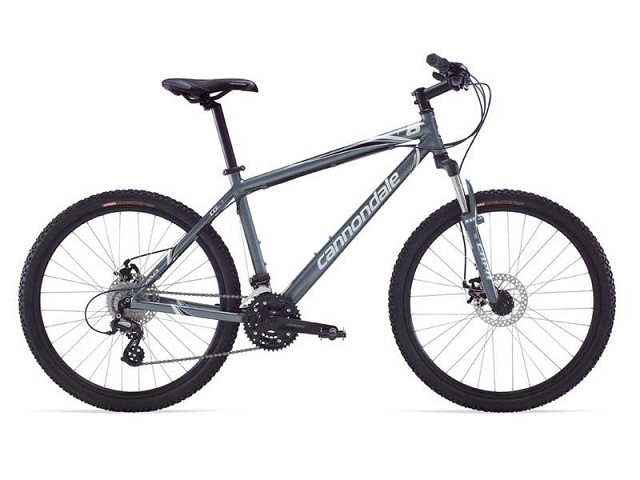 Этот конь не ест овса,Вместо ног — два колеса.Сядь верхом и мчись на нём,Только лучше правь рулём.
ВЕЛОСИПЕД
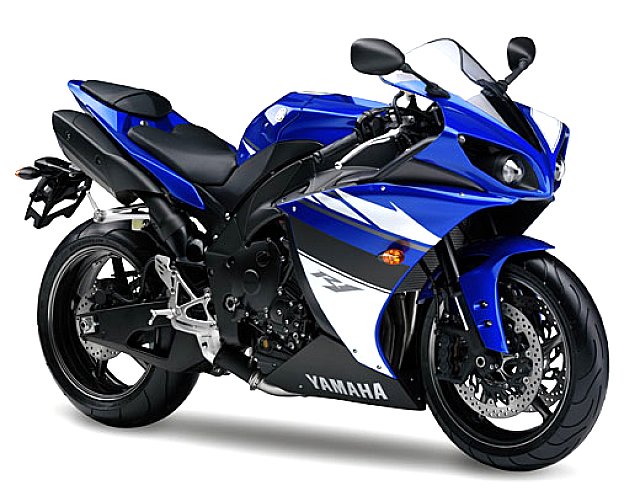 Несется и стреляет,Ворчит скороговоркой.Трамваю не угнатьсяЗа этой тараторкой.
МОТОЦИКЛ
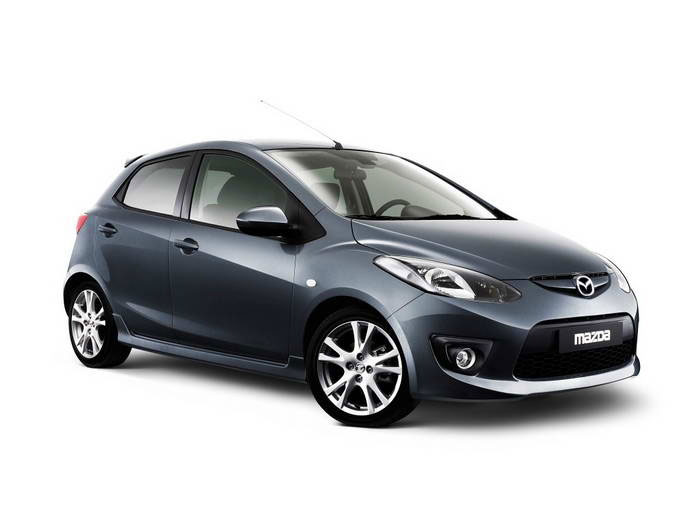 Бежит, иногда гудит.В два глаза зорко глядит.Только красный свет настанет –Он в момент на месте встанет.
АВТОМОБИЛЬ
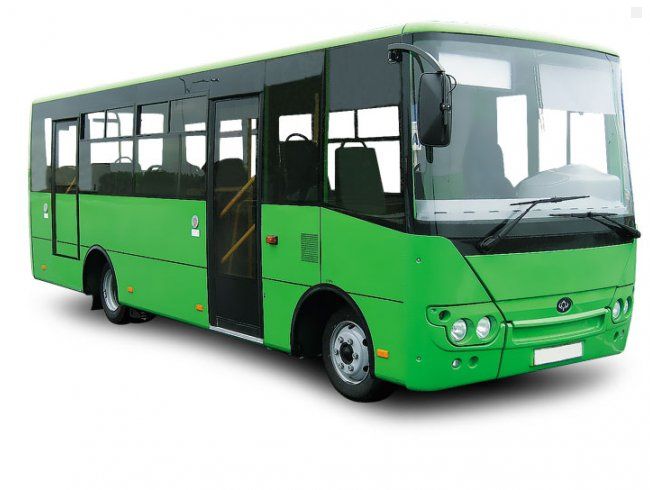 Чудесный длинный дом,Пассажиров много в нем.Носит обувь из резиныИ питается бензином...
АВТОБУС
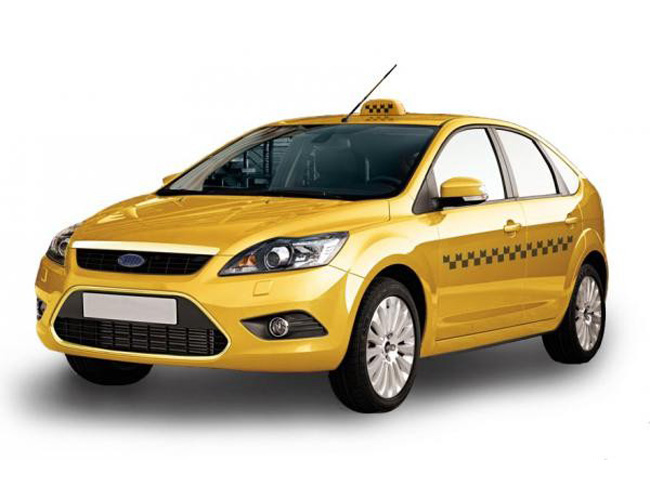 В городах глубокой ночью
Спят автобус и трамвай.
Если транспорт нужен срочно –
Ты машину вызывай.
Та приедет: "Я свободна!
Довезу куда угодно!"
ТАКСИ
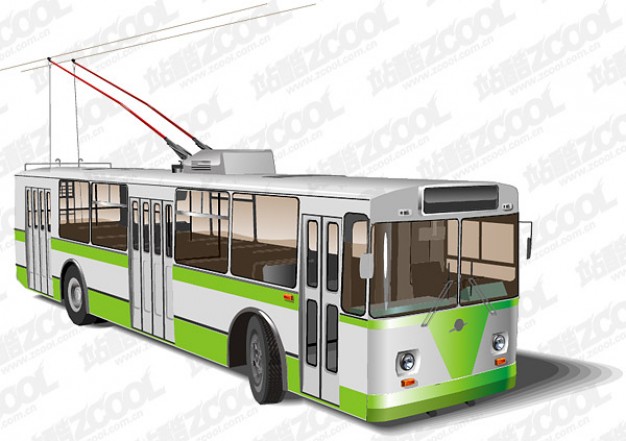 Он рогатый, но не лось,Так не просто повелось:Он при помощи роговТок берет от проводовИ бежит туда, кудаПуть укажут провода.
ТРОЛЛЕЙБУС
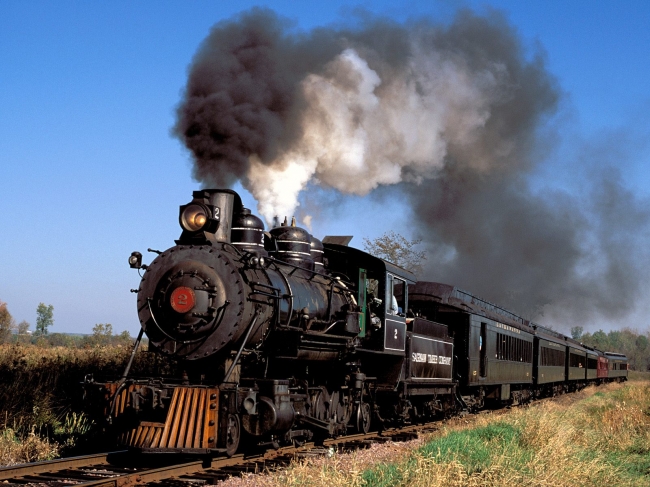 Далеко-далекоПо железному пути,Может этот молодецВесь посёлок увезти.
ПОЕЗД
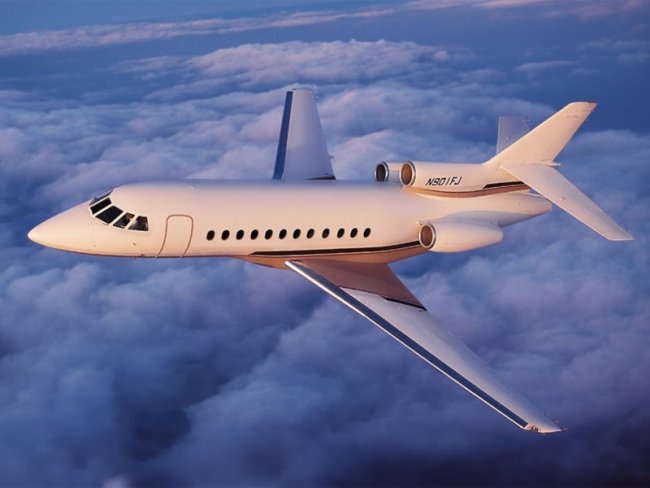 Вот стальная птица,В небеса стремится,А ведёт её пилот.Что за птица?
САМОЛЁТ
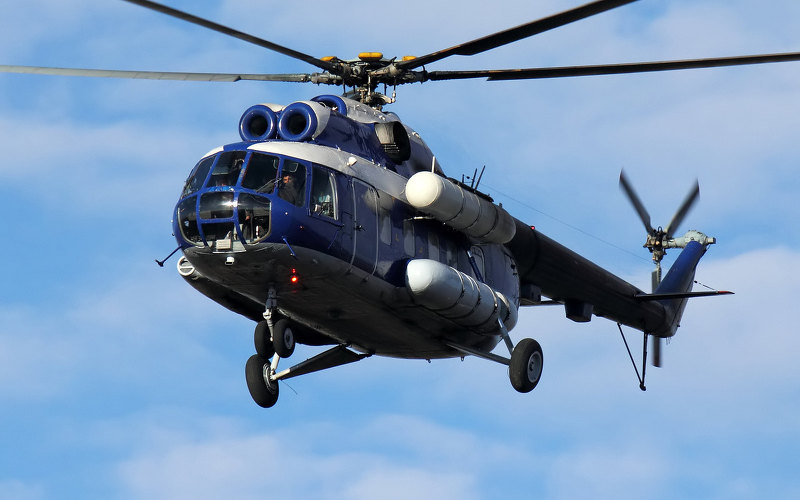 Это что за вентилятор Над землёй завис, ребята?И ревёт, и тарахтит,Хоть без крыльев, но летит?
ВЕРТОЛЁТ
Ладушки-ладушки!Едем в гости к бабушке!Разойдись, народ:Дзинь-дзинь!Нас велосипед везет:Дзинь-дзинь!И машина хороша:Би-би!Едем-едем не спеша:Би-би!На поезде мы ехали:Чух-чух-чух!К бабушке приехали:Чух-чух-чух!Постучим в окошко:Тук-тук-тук!Подождём немножко:Тук-тук-тук!Динь-динь!Динь-дон!Бабушка, пусти нас в дом!Быстро часики бегут:Тик-так!Деток ужинать зовут:Тик-так!Вы, ребятки, торопитесь:Топ-топ-топ!Поскорей за стол садитесь:Топ-топ-топ!
НЕМНОЖКО
ПОИГРАЕМ
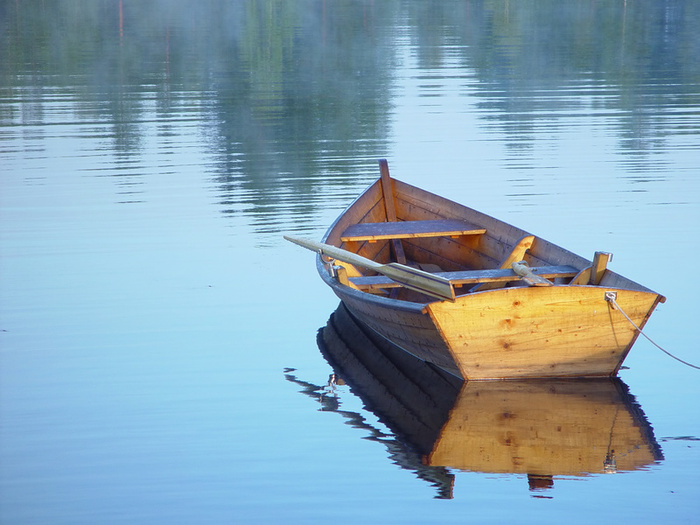 Сначала дерево свалили,Потом нутро ему долбили,Потом лопатками снабдилиИ по реке гулять пустили.
ЛОДКА
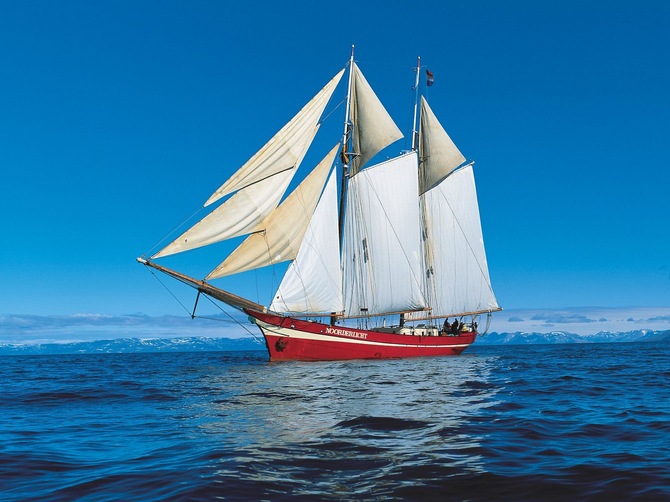 По волнам дворец плывет,На себе людей везет.
КОРАБЛЬ
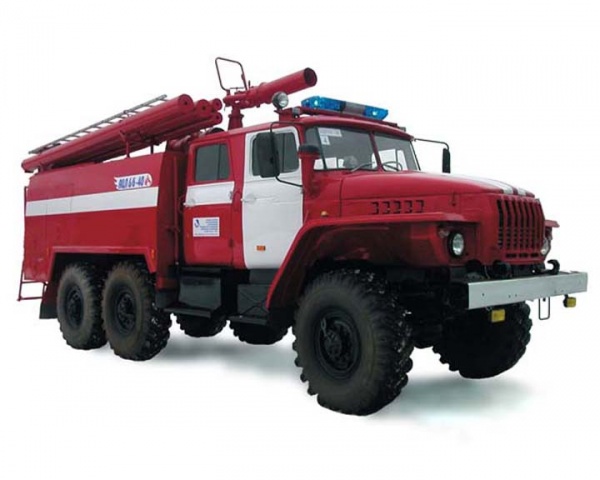 Я мчусь с сиреной на пожар, Везу я воду с пеной, Потушим вмиг огонь и жар, Мы быстры, словно стрелы.
ПОЖАРНАЯ
МАШИНА
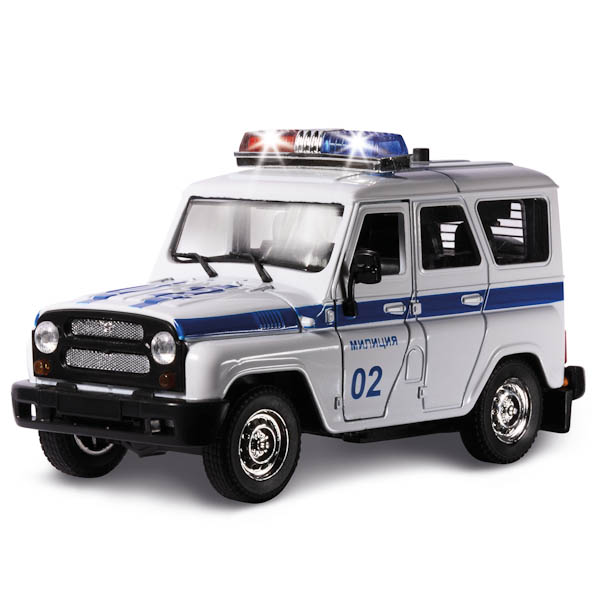 ПОЛИЦЕЙСКАЯ
МАШИНА
Замигает синим глазом
И в погоню рвётся сразу.
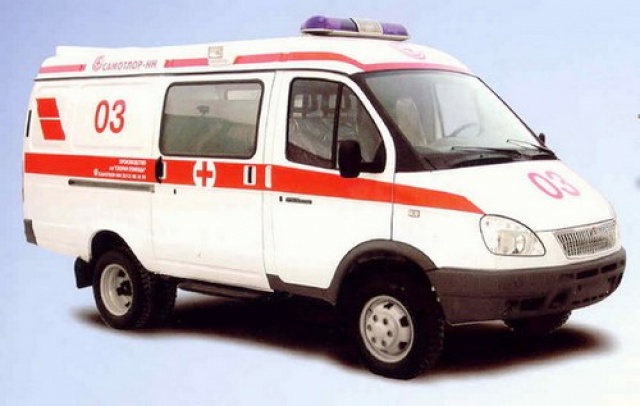 Если кто-то заболел, Срочно нас зовет на помощь, — Набери скорей ноль-три... И приедет...
СКОРАЯ
ПОМОЩЬ
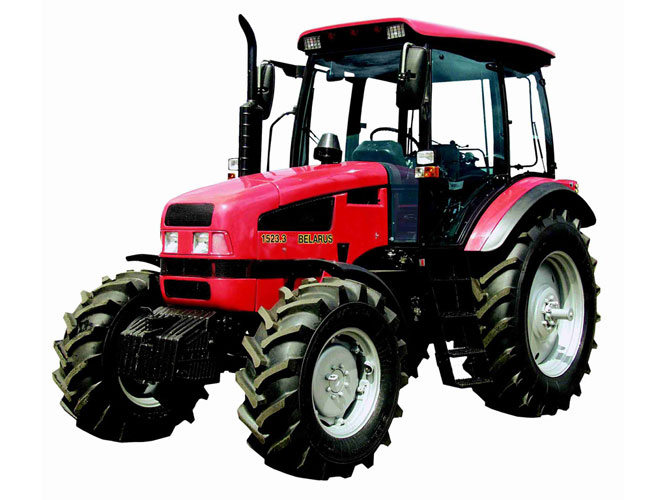 На водопой не хожу, Овса не прошу. Коли хочешь — попашу, Коли хочешь - потащу.
ТРАКТОР
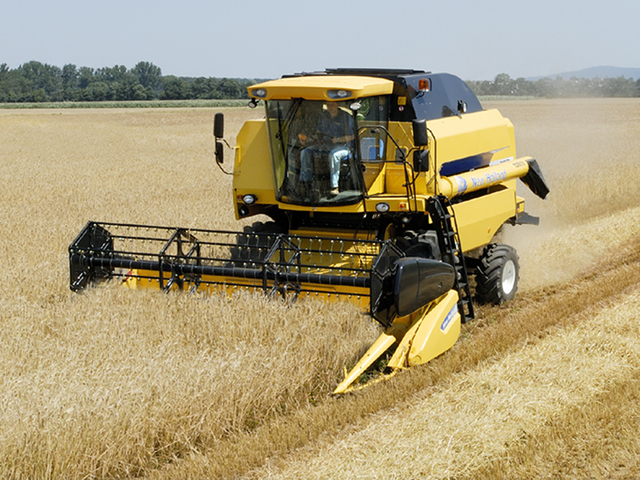 Для уборки урожая На поля я выезжаю И за несколько машин Там работаю один.
КОМБАЙН
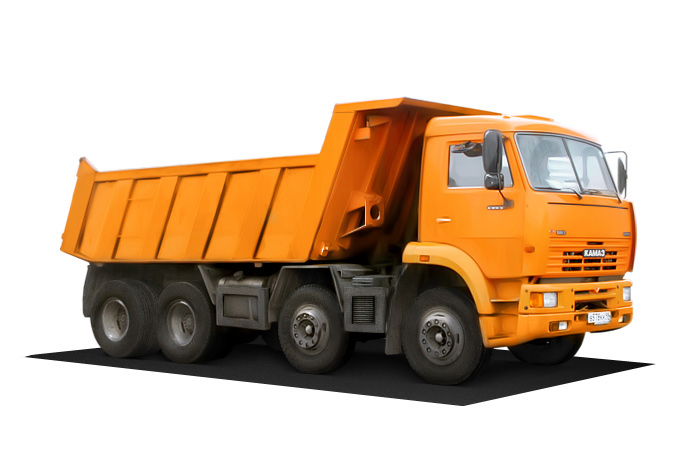 Он привез из далека
Тонну щебня и песка.
Высыпает аккуратно
На строительной площадке.
ГРУЗОВИК
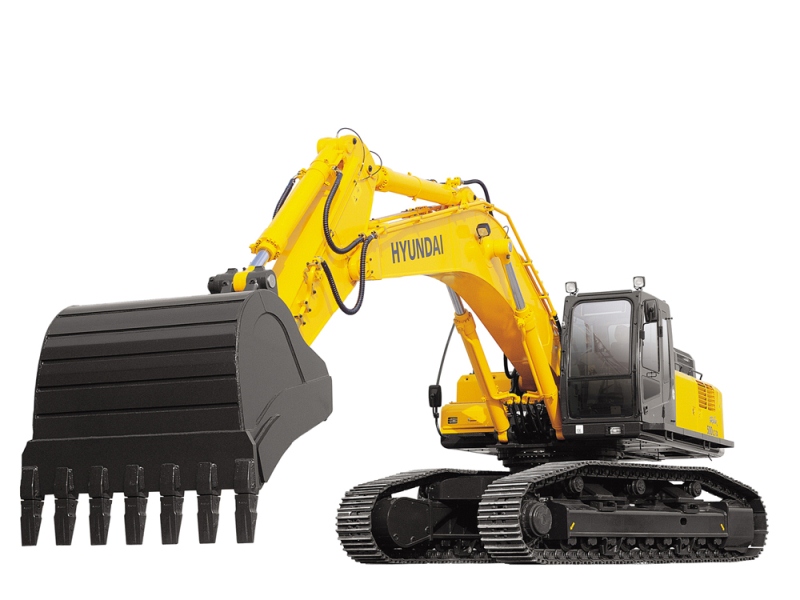 У песочных ям, 
У горы крутой Стоит великан 
С железной рукой.
ЭКСКАВАТОР
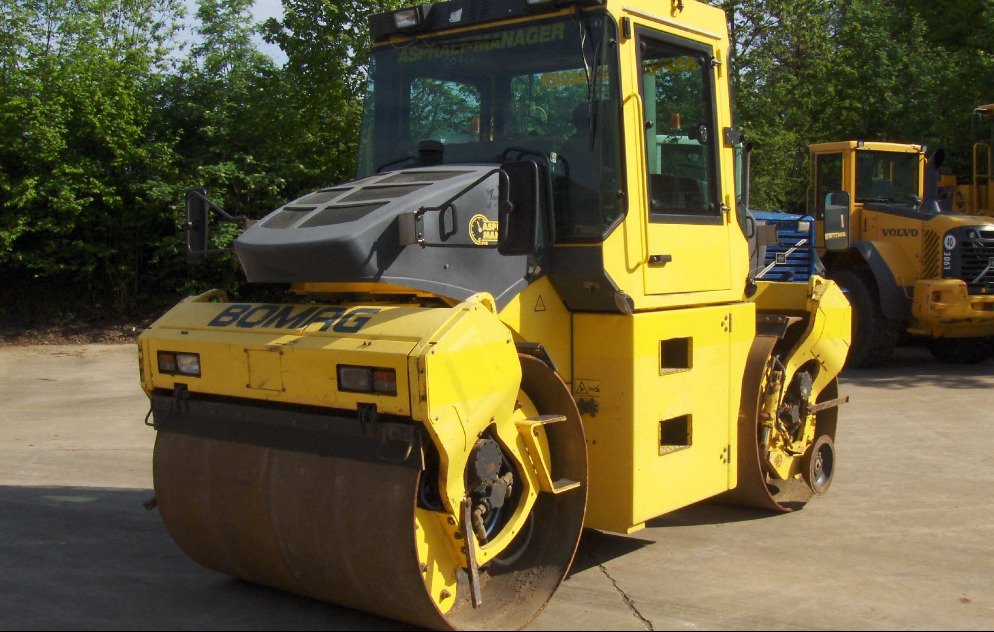 Ходит скалка по дороге, Грузная, огромная, И теперь у нас дорога — Как линейка ровная.
КАТОК
Список использованных источников
Слайд 3: http://www.sportsandlife.ru/wp-content/uploads/2013/11/fuji_absolute3-0.jpg 
Слайд 4: http://media.motorbox.com/data/contenuti/0000011216/img/640/yamaha-r1-4e4e53aa080247bc31d0eb4e7aeb07a0.jpg 
Слайд 5: http://www.carpedia.ru/wp-content/uploads/2007/03/003_sm21.jpg
Слайд 6: http://shop-shina.com.ua/image/data/OLD/9994/Bogdan-A-20210-(evro-3)-prigorodniy-1513875_1.jpg 
Слайд 7: http://tktransline.ru/upload/iblock/a9e/a9ec31f0fe0cfa1c09364be487b668fd.jpg 
Слайд 8: http://static.freepik.com/photos-libre/vieux-materiel-style-vecteur-train_15-2087.jpg 
Слайд 9: https://im3-tub-ru.yandex.net/i?id=4e6363ebc735b56a847dfdce545d1250&n=21  
Слайд 10: http://s1.n1.by/sites/default/files/imagecache/full/news/03/24/149159/1300955319.jpg 
Слайд 11: http://pda.fedpress.ru/sites/fedpress/files/aleksandrovich/news/bf78303767ff1aac1e84b18742c186b2.jpg
Слайд 13: https://im3-tub-ru.yandex.net/i?id=16ff9215dfbf9f0a3d67c5ec0bfe14e1&n=21
Слайд 14: http://hq-wall.net/i/med_thumb/01/03/parus_3401.jpg 
Слайд 15: http://ukraina.oborudunion.ru/l2490352/images/photocat/600x600/999999849.jpg 
Слайд 16: http://igrushka34.ru/images/products/full/2ls818.gif 
Слайд 17: http://oblzdrav-old.volganet.ru/export/sites/oblzdrav/news/news/2014/07/files/Skoraya_pomosh.jpg 
Слайд 18: http://promshyna.com.ua/images/portal/image/category/Tractor.jpg 
Слайд 19: https://im2-tub-ru.yandex.net/i?id=4bdce6d8be8a78cbc569ab4dfb2784cd&n=21 
Слайд 20: http://carspravka.ru/images/auto/second866cb38887950ac0fa47d80842e2a011.jpg 
Слайд 21: https://im2-tub-ru.yandex.net/i?id=1ccdbb99c23981604480228fe7a3b8d3&n=21 
Слайд 22: http://48.img.avito.st/640x480/269425148.jpg 

Загадки взяты из : http://luntiki.ru/blog/zagadki/778.html ,
http://lad-lad.ru/zagadki/1015-zagadki-pro-transport.html , 
http://www.zagadki.org/riddles/transport/1